Организационно-методическое сопровождение педагогов организаций дополнительного образования детей в процессе их аттестации на квалификационную категорию
Баранова О.А., заместитель директора по УВР 
Центр технического творчества г. Рыбинск
Современный педагог
Должен:
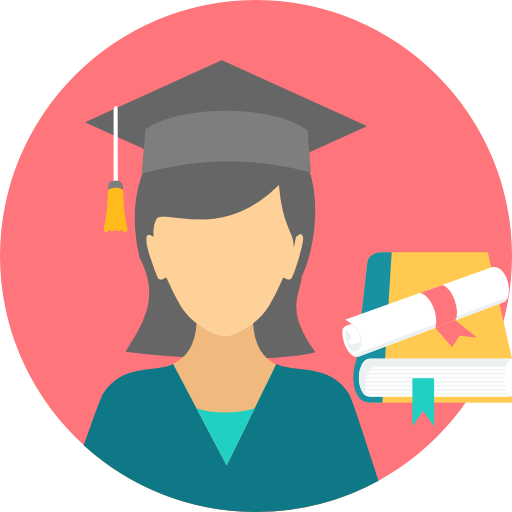 Обладает многими профессиональными компетенциями
уметь работать с большим массивом данных
критически мыслить
эффективно взаимодействовать с другими людьми
быстро адаптироваться к изменениям 
оперативно принимать решения…
Способен трудиться в условиях неопределенности и выполнять сложные аналитические задачи с элементами импровизации и творчества
Подготовка к аттестации
#1
Составление перспективного графика прохождения аттестации
Type something here.
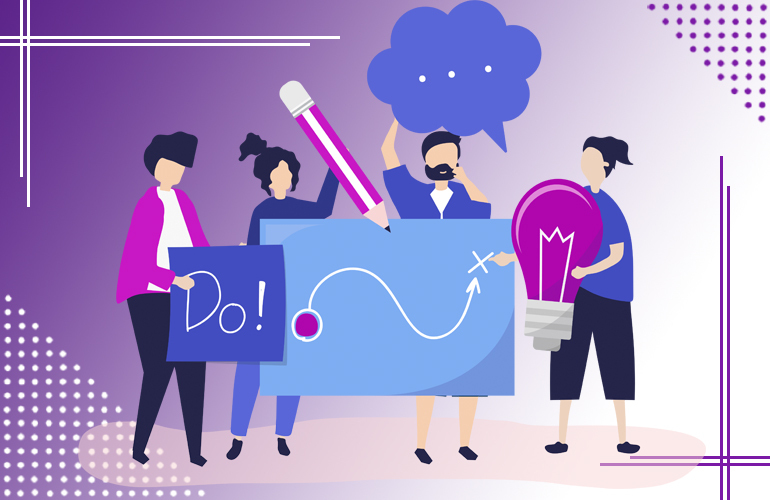 #2
Информирование педагогов об условиях и правилах аттестации
#3
Ведение банка данных по годам, контроль над ведением портфолио
Сопровождение аттестации
гуманизации
индивидуализации
рефлексии
Принципы работы
добровольности
систематичности
последовательности
вариативности
Сопровождение аттестации
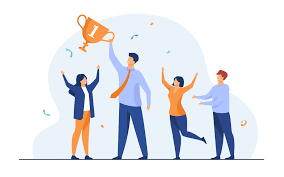 «Хороший учитель может научить других даже тому, чего сам не умеет»
 Тадеуш Котарбиньский